Traveling lightJoel Hanson & Sara Groves
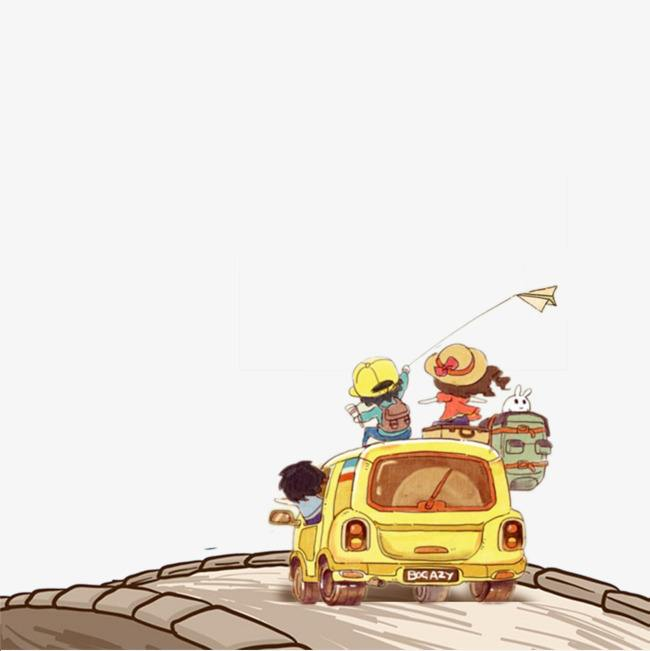 作者：邓昱琰
单位：华南师范大学外文学院
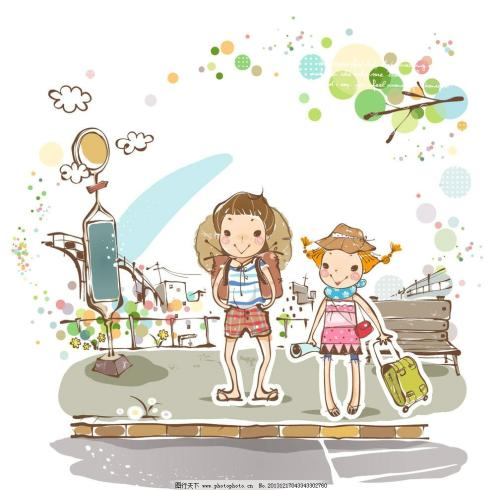 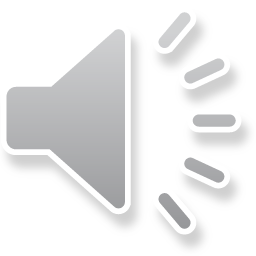 Well I was doubling over the load on my shoulders
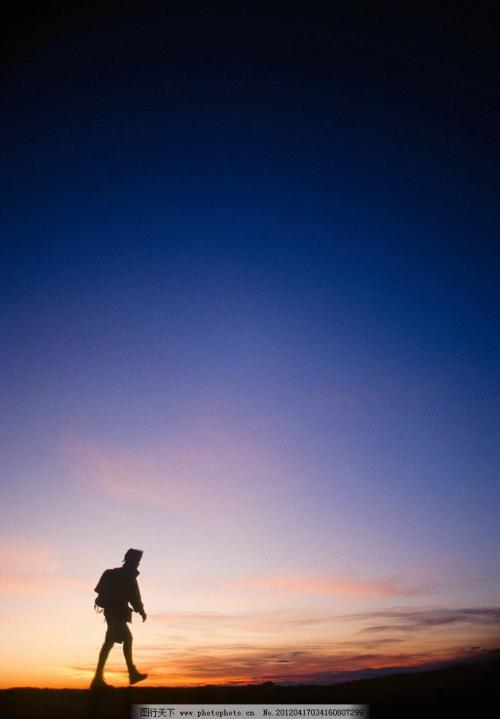 Was a weight I carried with me everyday
Crossing miles of frustrations                                          and rivers a raging
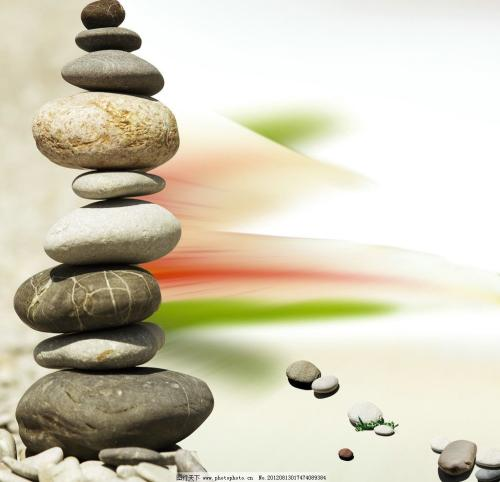 Picking up stones 
I found along the way
I staggered
and I stumbled down
Pathways of trouble
I was hauling                  those souvenirs of misery
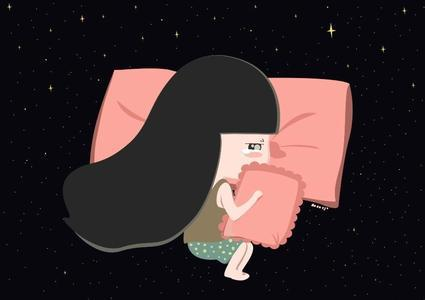 And with each step taken my back was breaking
'Til I found the One who took it all from me
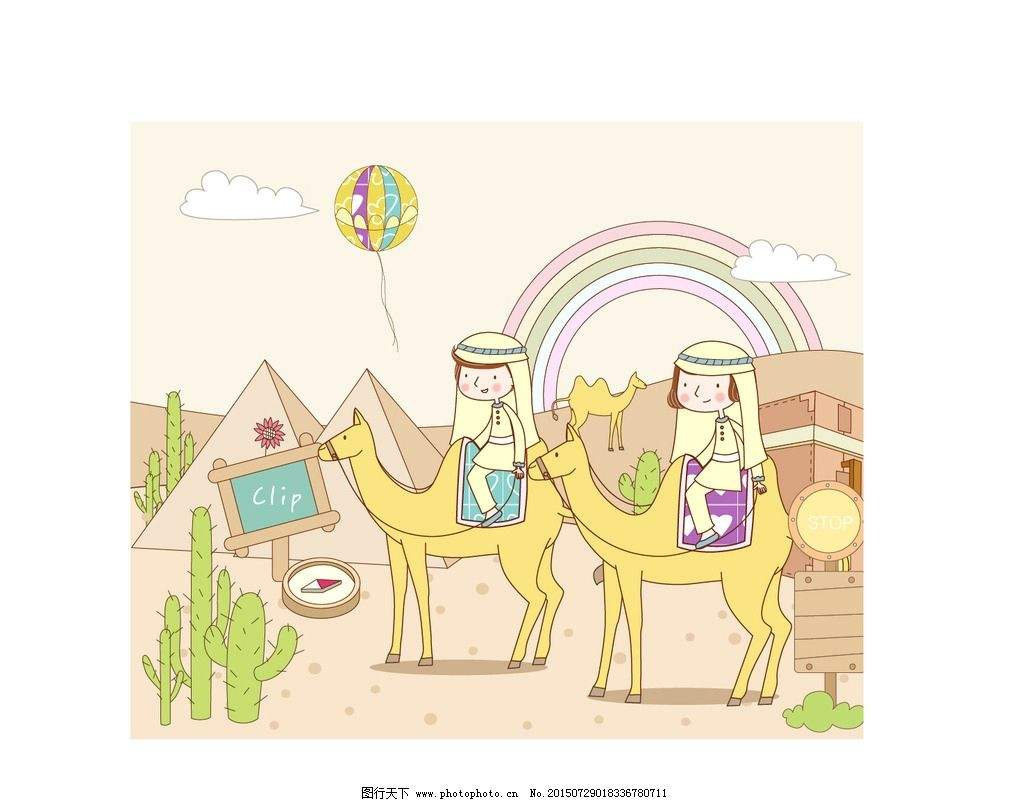 Down by the riverside                        I laid my burdens down,
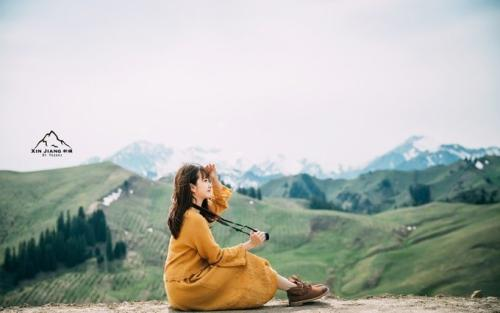 Now I'm traveling light
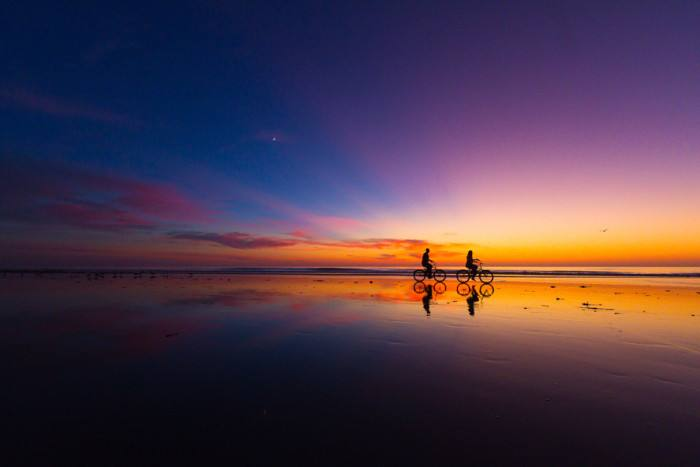 My spirit lifted high
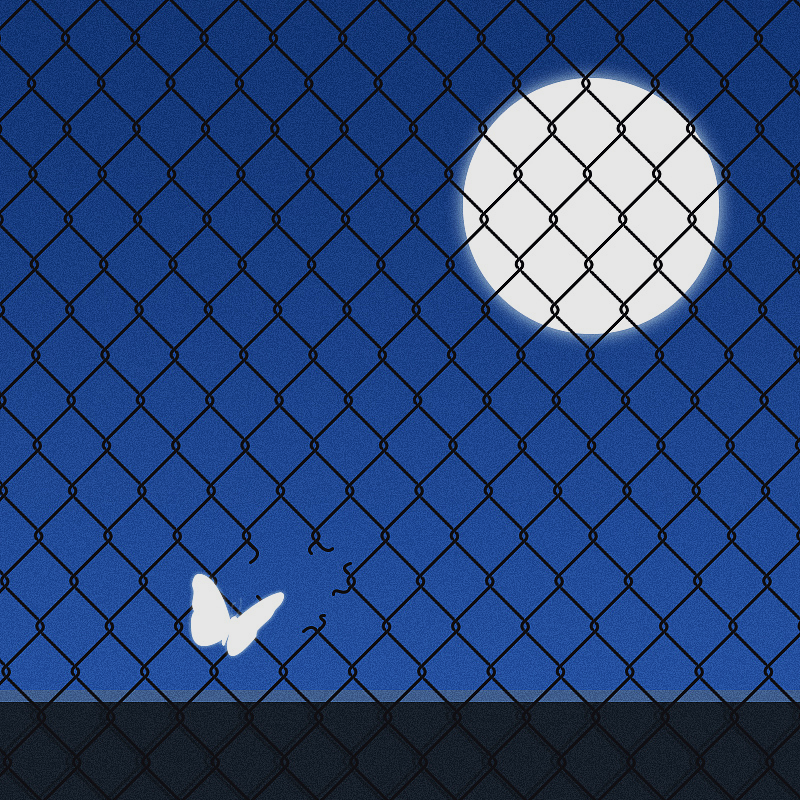 I found my freedom now
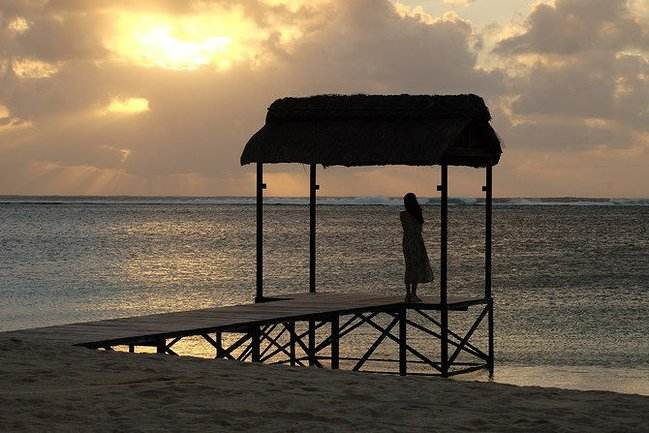 And I'm traveling light
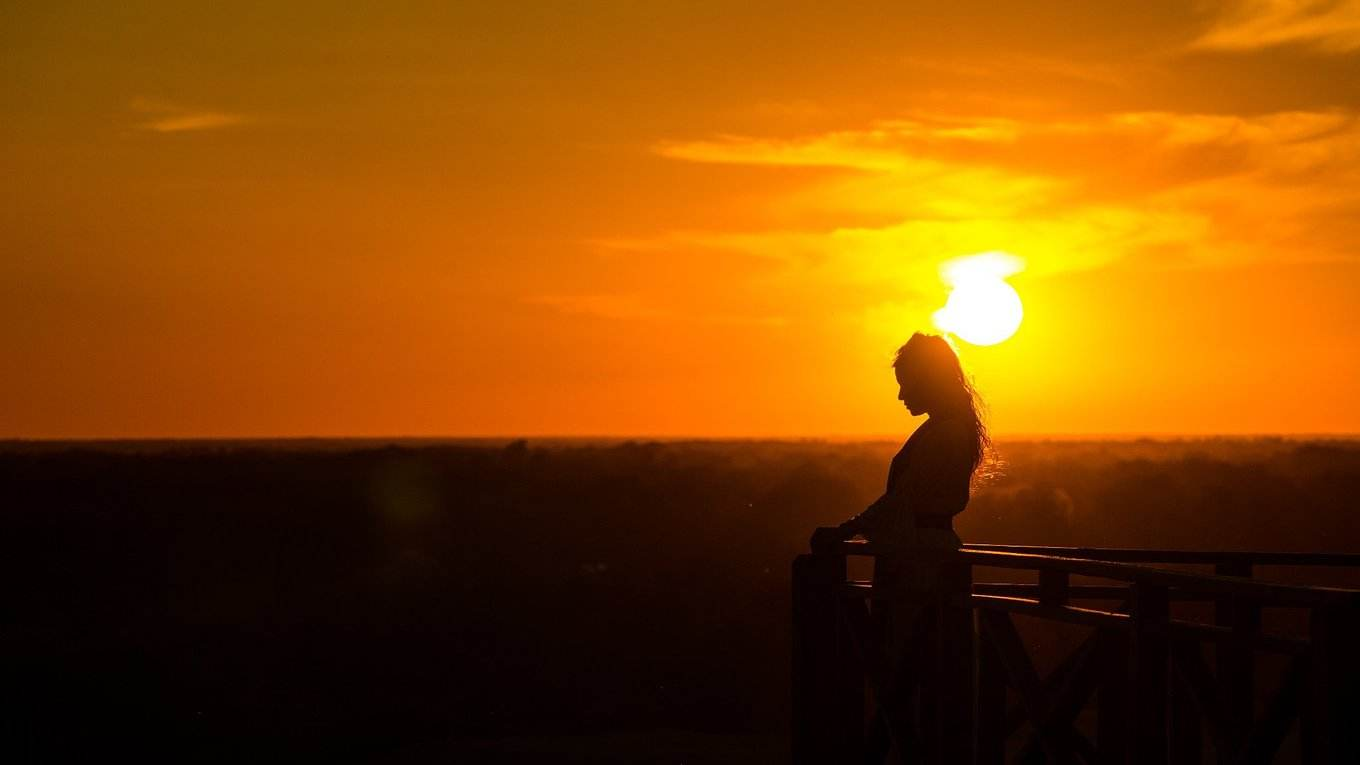 Through the darkest alleys and loneliest valleys
I was dragging those
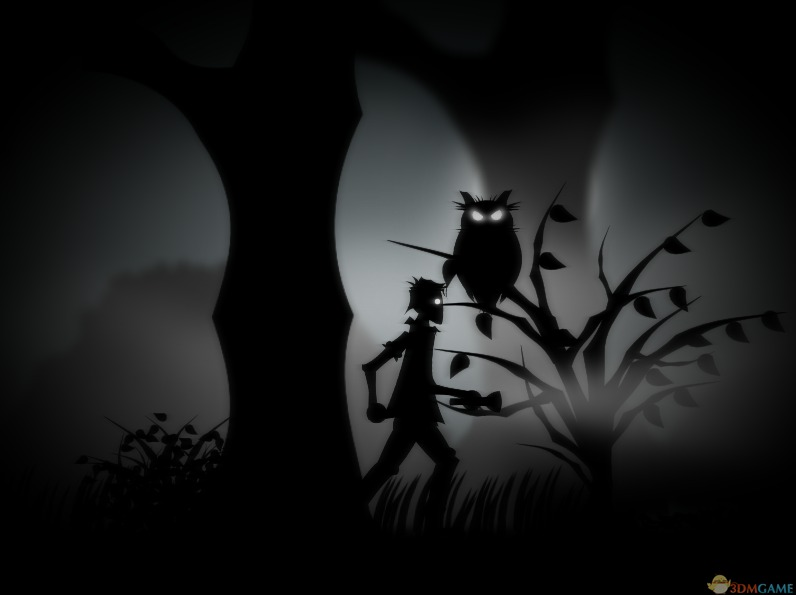 heavy chains of doubt and fear
Then with the one word spoken the locks were broken
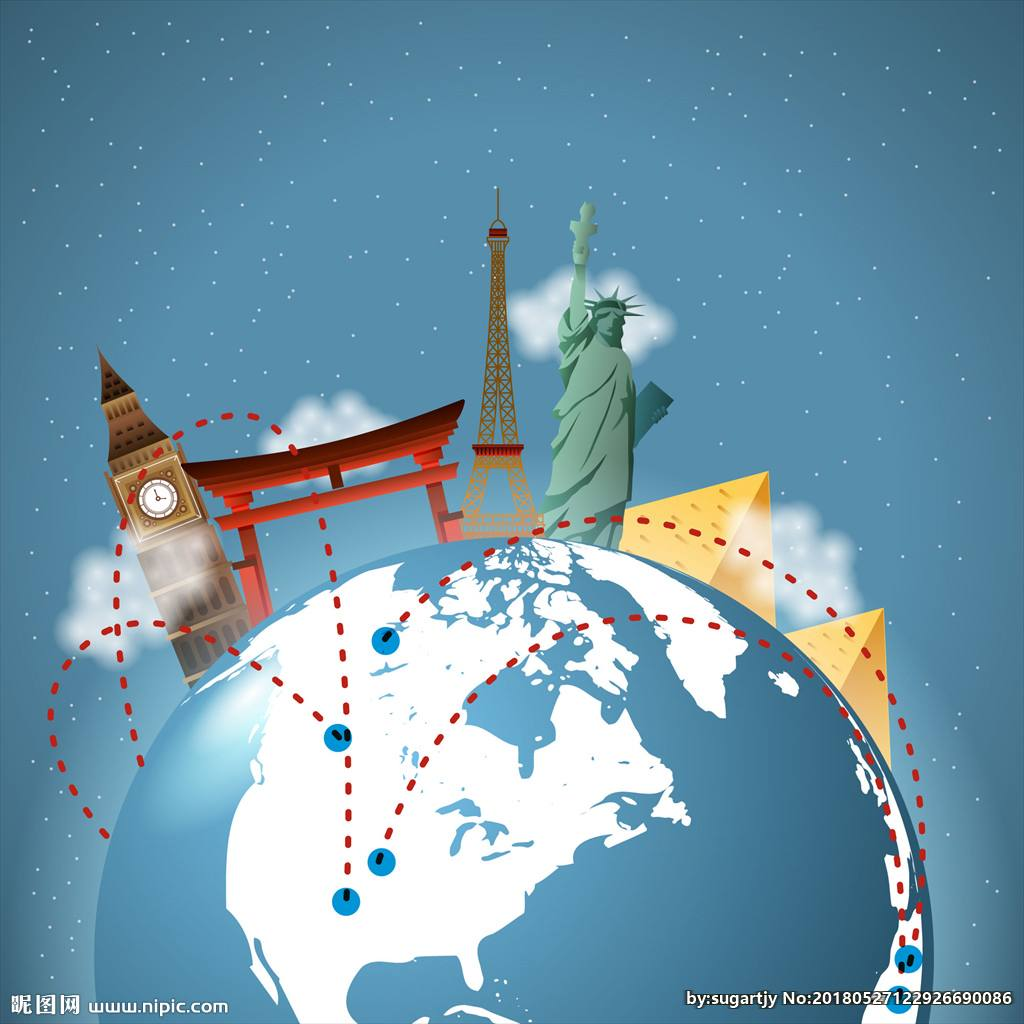 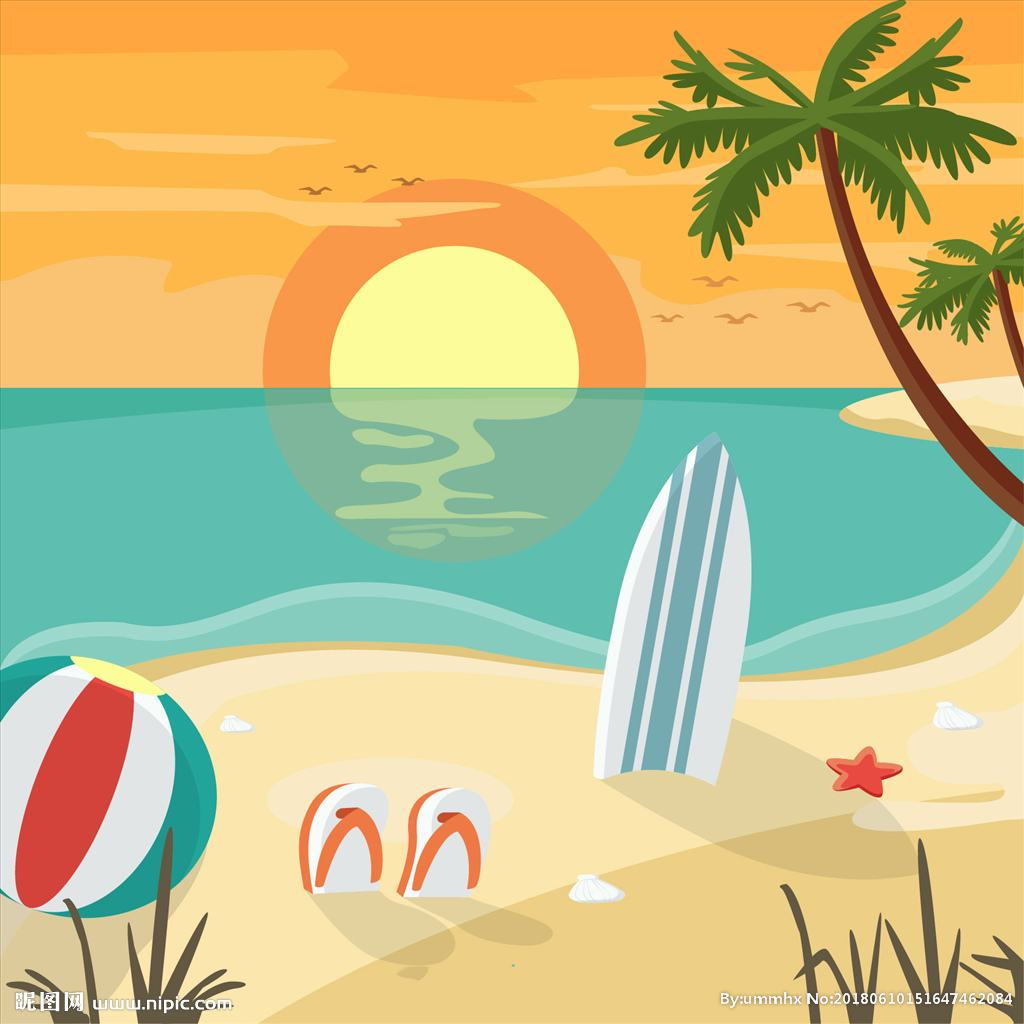 Where there are no tears
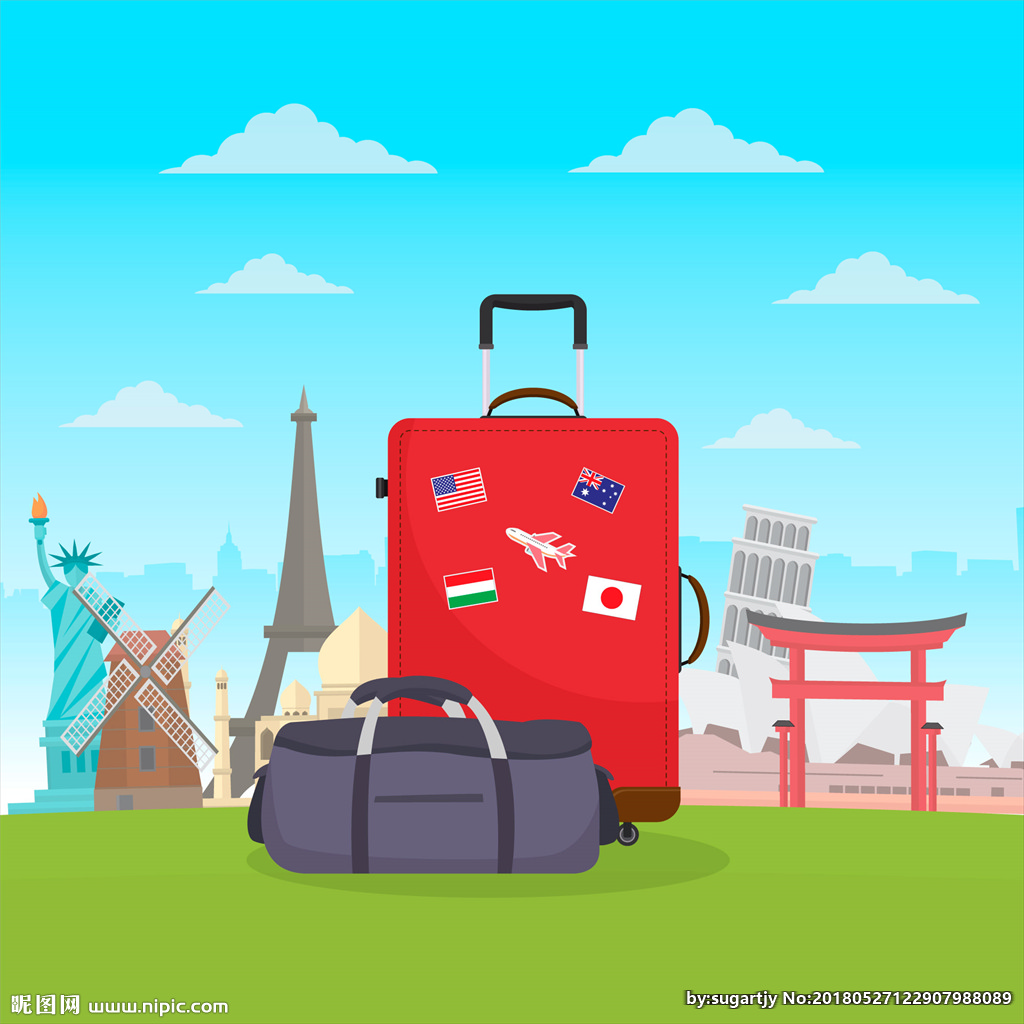 Down by the riverside                           I laid my burdens down,
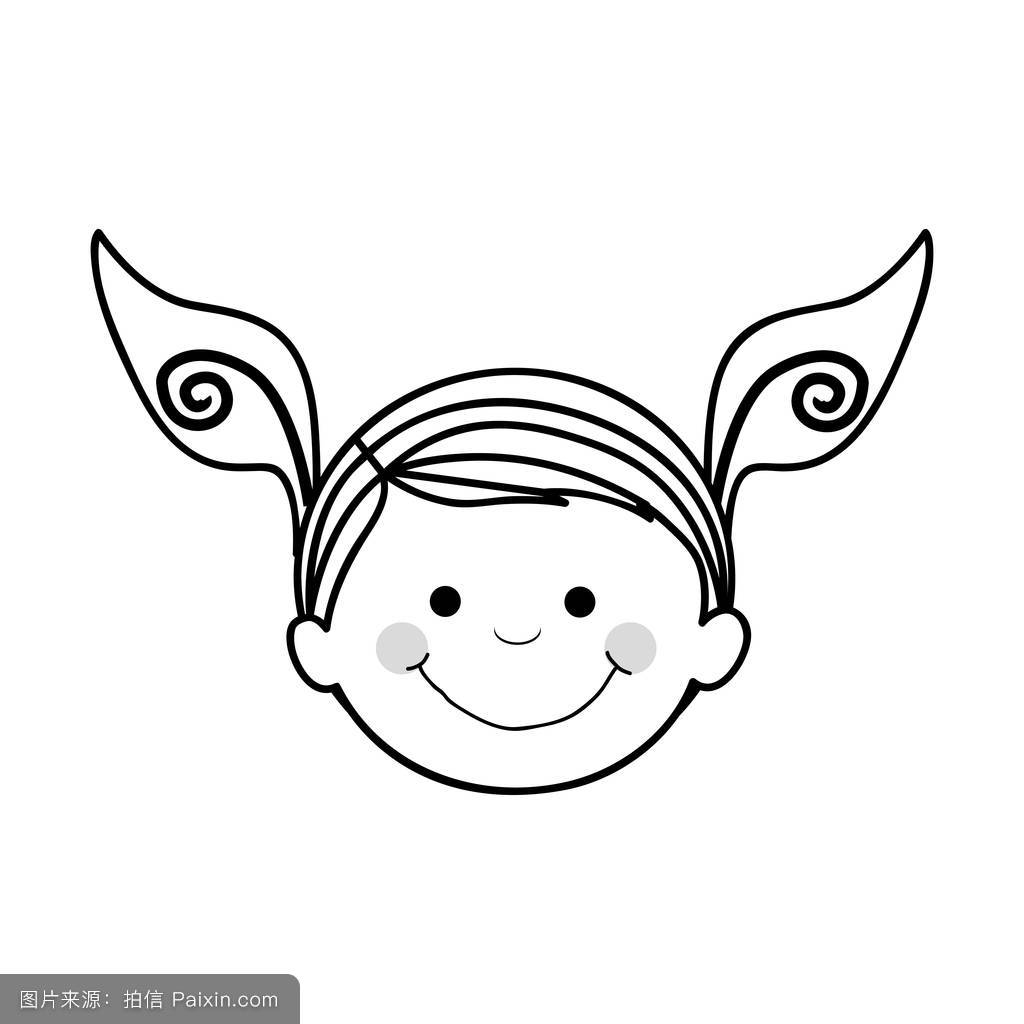 Now I'm traveling light                     My spirit lifted high
I found my freedom nowAnd I'm traveling light
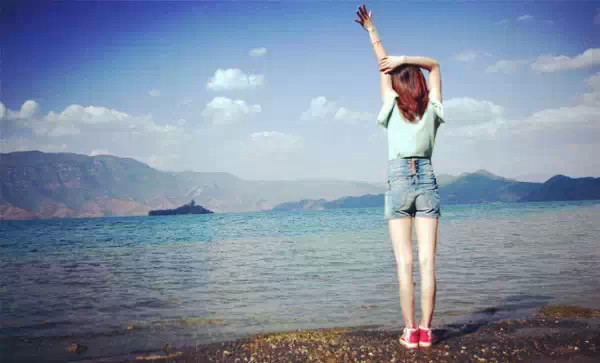 Thanks  for watching